Figure 5. Direction-dependent laminar localizations of CC cells and their axon fibers connecting M2 and M1. (A) Laminar ...
Cereb Cortex, Volume 24, Issue 9, September 2014, Pages 2362–2376, https://doi.org/10.1093/cercor/bht088
The content of this slide may be subject to copyright: please see the slide notes for details.
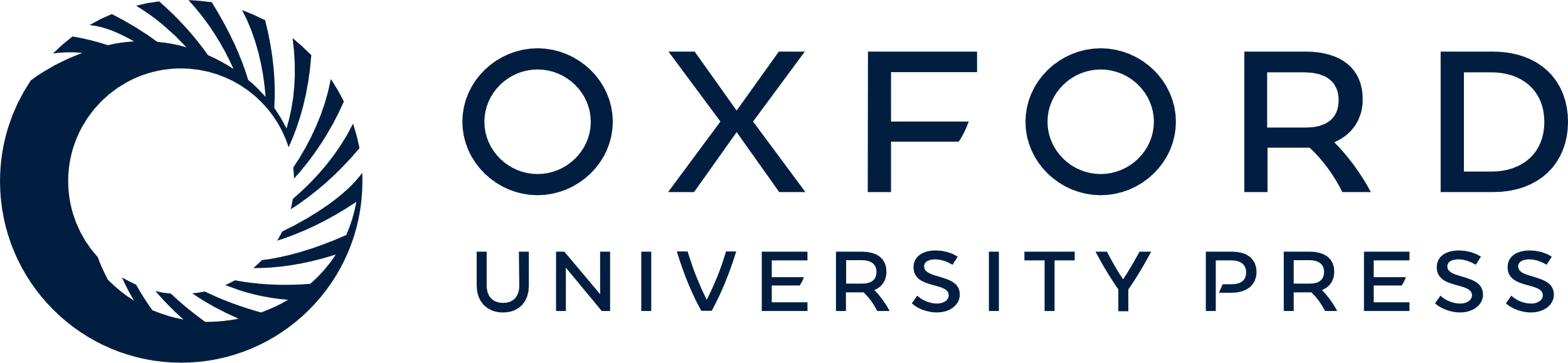 [Speaker Notes: Figure 5. Direction-dependent laminar localizations of CC cells and their axon fibers connecting M2 and M1. (A) Laminar distributions of M2 CC cells projecting to M1 (left) and of M1 CC cells projecting to M2 (right). A fluorescent retrograde tracer (CTB555) was injected into L1 to L5 of individual regions. In order to determine the sublaminar structure, adjacent sections were immunostained for VGluT2 and NeuN. Sections, 0.5 mm wide and 50 μm thick. (B) Laminar proportion of labeled CC cells: M2 cells projecting to M1 (gray bar) and M1 cells projecting to M2 (white bar) (mean ± SD; 3 rats, total cell number = 1451 in M2 and 1866 in M1). CC cells were less dense in L2/3a, L5b, and L6a of M2 and in L6a of M1 compared with the supposed uniform distributions among the sublayers (<*, significantly fewer [P < 0.05]; <**, significantly fewer [P < 0.01]; 1-sample t-test). The sublaminar distribution pattern was different between M2 and M1 (P < 0.01; 2-way ANOVA). L5a CC cells were more abundant in M2, whereas L5b CC cells were more abundant in M1 (*P < 0.05; post hoc Bonferroni test). (C) Schema of the different sublaminar localizations of CC cells connecting M2 and M1. (D) CC fibers labeled with BDA-10K injections into L1 to L5 of individual regions. CC fibers from M1 were distributed predominantly in L2/3 of M2 (left), whereas those from M2 were distributed predominantly in L1 of M1 (right). Sections, 0.5 mm wide and 50 μm thick. (E) Laminar density differences in labeled fibers between M2 and M1 (mean ± SD; 3 rats for M1 and 5 rats for M2; P < 0.01; 2-way ANOVA). Compared with fibers from M1, fibers from M2 had a higher density in L1a, but a lower density in L2/3a and L2/3b of the target area. Fiber density was calculated in a 0.1-mm wide area in each section. **P < 0.01; *P < 0.05; post hoc Bonferroni test. Dotted line, sublayer border.


Unless provided in the caption above, the following copyright applies to the content of this slide: © The Author 2013. Published by Oxford University Press. All rights reserved. For Permissions, please e-mail: journals.permissions@oup.com]